Muuttuva kunnossapito
Jukka Karjalainen
3.10.2018
Toimintaympäristön muutokset – tulevaisuuden mahdollisuudet
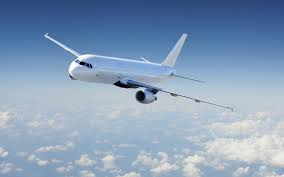 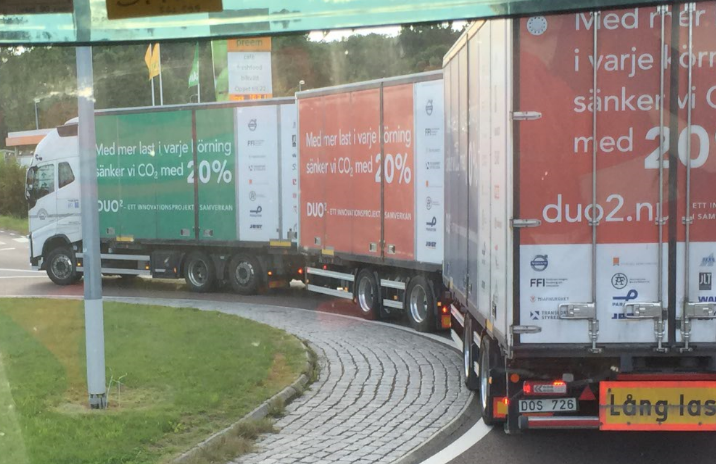 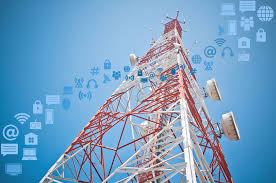 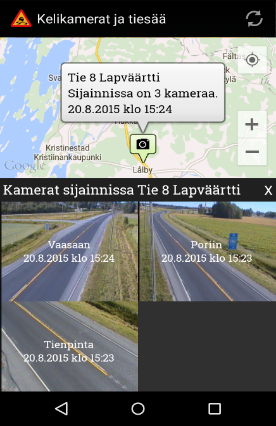 Kehittyvä teknologia
Automaatio ja robotisaatio
Digitaaliset palvelut
Liikkumisen palveluistuminen
Uudenlaista liiketoimintaa
Liikkumistarpeen muutokset
Kaupungistuminen
Kestävän liikkumisen edistäminen
Ilmastonmuutos
Kasvihuonepäästöjen vähennystarve
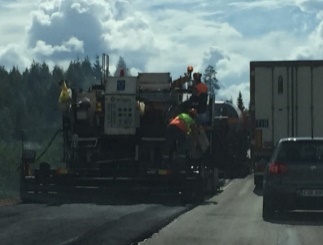 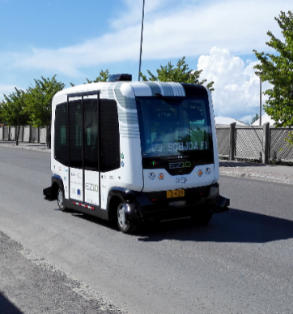 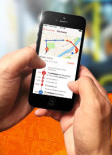 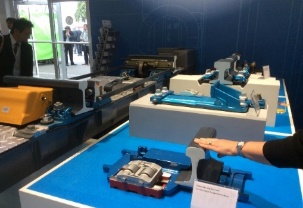 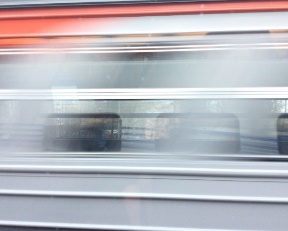 §
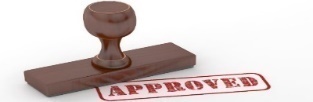 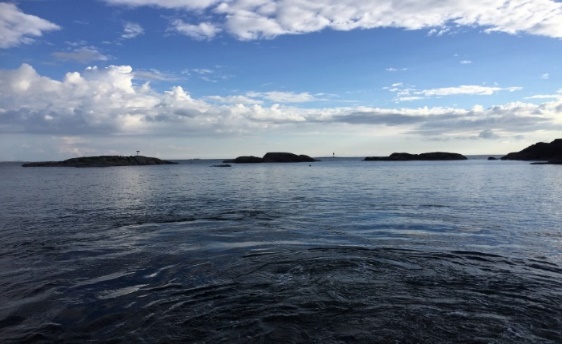 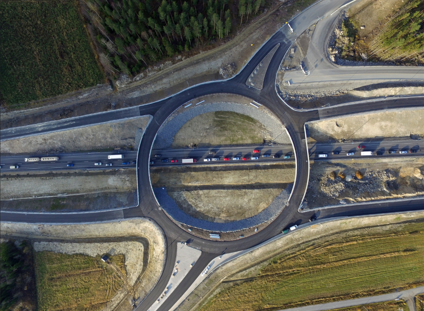 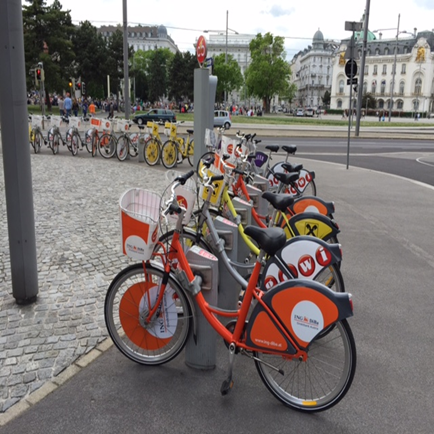 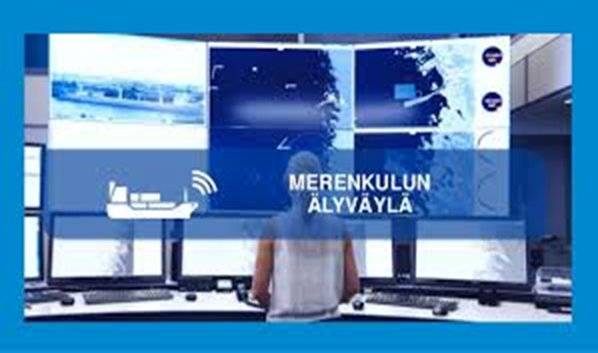 5.4.2018
2
Talvikelit todella haastavat
Viime talvien sääolosuhteet ovat olleet poikkeuksellisen vaikeat tienpidolle ja liikenteelle.
 Paljon negatiivista palautetta talven olosuhteista sekä sidosryhmiltä että yksittäisiltä kansalaisilta. 
 Kritiikki on kohdistunut olosuhteisiin ja laatuvaatimuksiin, mutta myös urakointitapaan ja valvontaan.
 Sosiaalinen media tuo asiat esiin nopeasti ja laajasti.

Emme voi tyytyä nykytilanteeseen. Teiden talvihoitoa on kehitettävä ja tehostettava monipuolisesti.
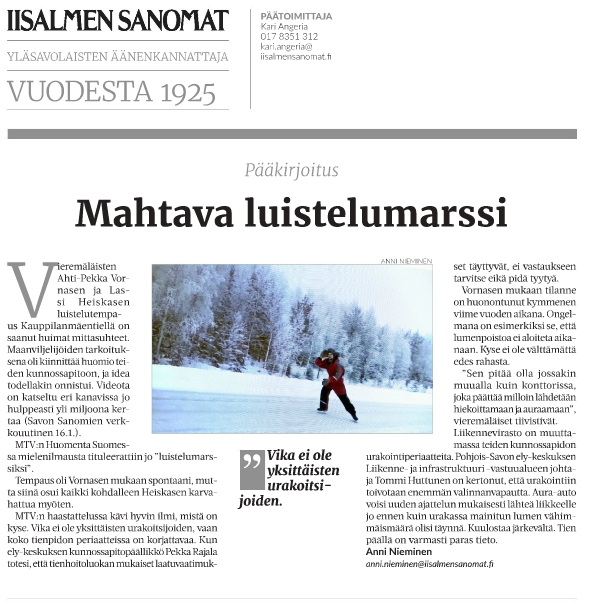 Teiden talvihoidon kehittämisohjelma Ministeri Berner 15.2.2018
Talvihoidon toimintalinjat päivitetään kevään aikana
 hoitoluokkien kriteerit 
 laatuvaatimukset
 toimenpideajat
 täsmätoiminta

Uusi teiden hoidon alueurakan urakointimalli 2019 alkaviin urakoihin
 vuorovaikutus
 nopea reagointikyky
 tavoitehinta
Jatketaan digitalisaaton kehittämistä ja hyödyntämistä
 kelitieto, ennusteet
 analyysit
 toteutus 
 valvonta

Tehostetaan tiedottamista
 aktiivinen
 oikea-aikainen
 faktapohjainen viestintä
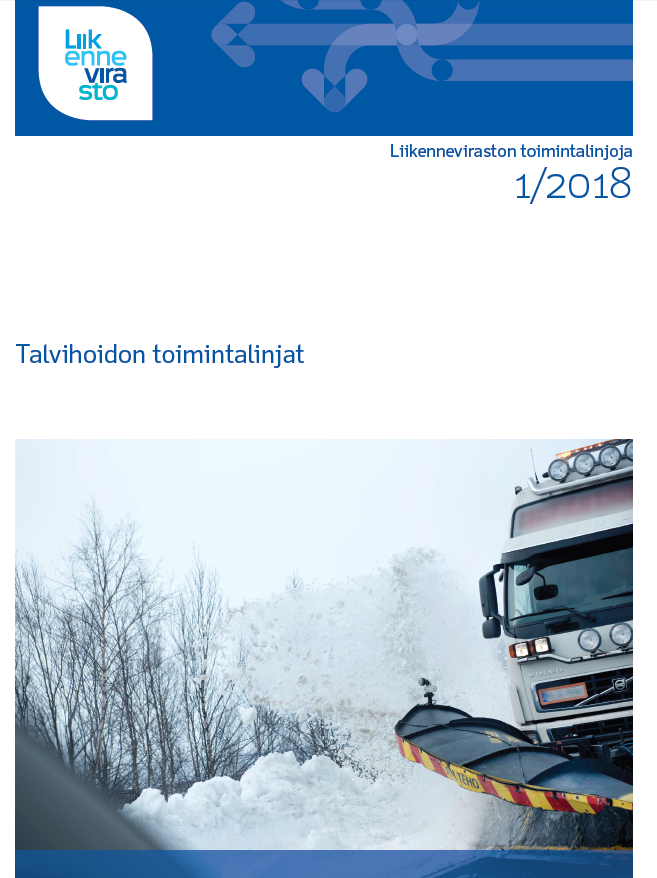 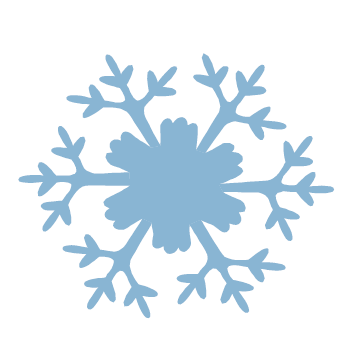 Tulee käyttöön asteittain
Talvihoidon toimintalinjat ja laatuvaatimukset
Perusväylänpidon rahoituksen kehitys 2015-2022
Väylämuotokohtaista jakoa 
ei ole vielä saatavilla
[Speaker Notes: Budjettiriihessä päätettiin yhteensä 49 milj. euron liikennepaketista, jolla parannetaan liikenneturvallisuutta ja tiestön talvikunnossapitoa. Lisäyksestä 19 milj. euroa ehdotetaan vuoden 2019 talousarvioon ja 30 milj. euroa vuoden 2018 toiseen lisätalousarvioon. Tästä koko paketista 25 milj. euroa osoitetaan tiestön talvikunnossapitoon ja kelirikon hoitamiseen.]
Korjausvelka eri rahoitustasoilla
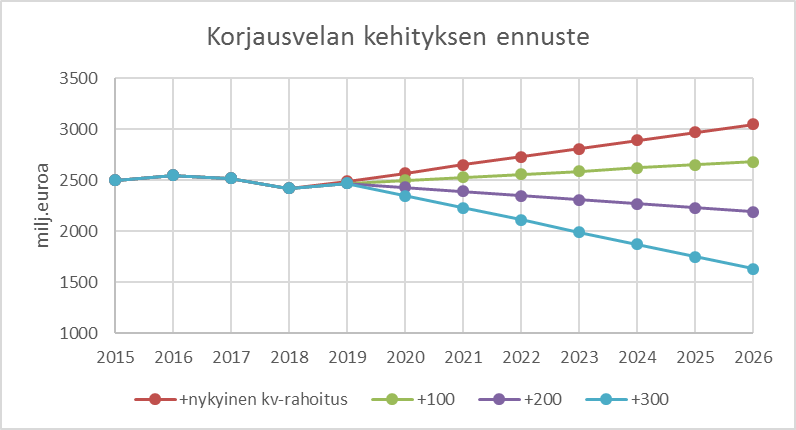 Hallituskauden lähtötilanteessa väylien korjausvelka kasvoi 100 M€/ vuosi - lisärahoitus katkaisi korjausvelan kasvun 2015-2018
Rahoitus ei sisällä pienten parantamishankkeiden rahoitusta
7
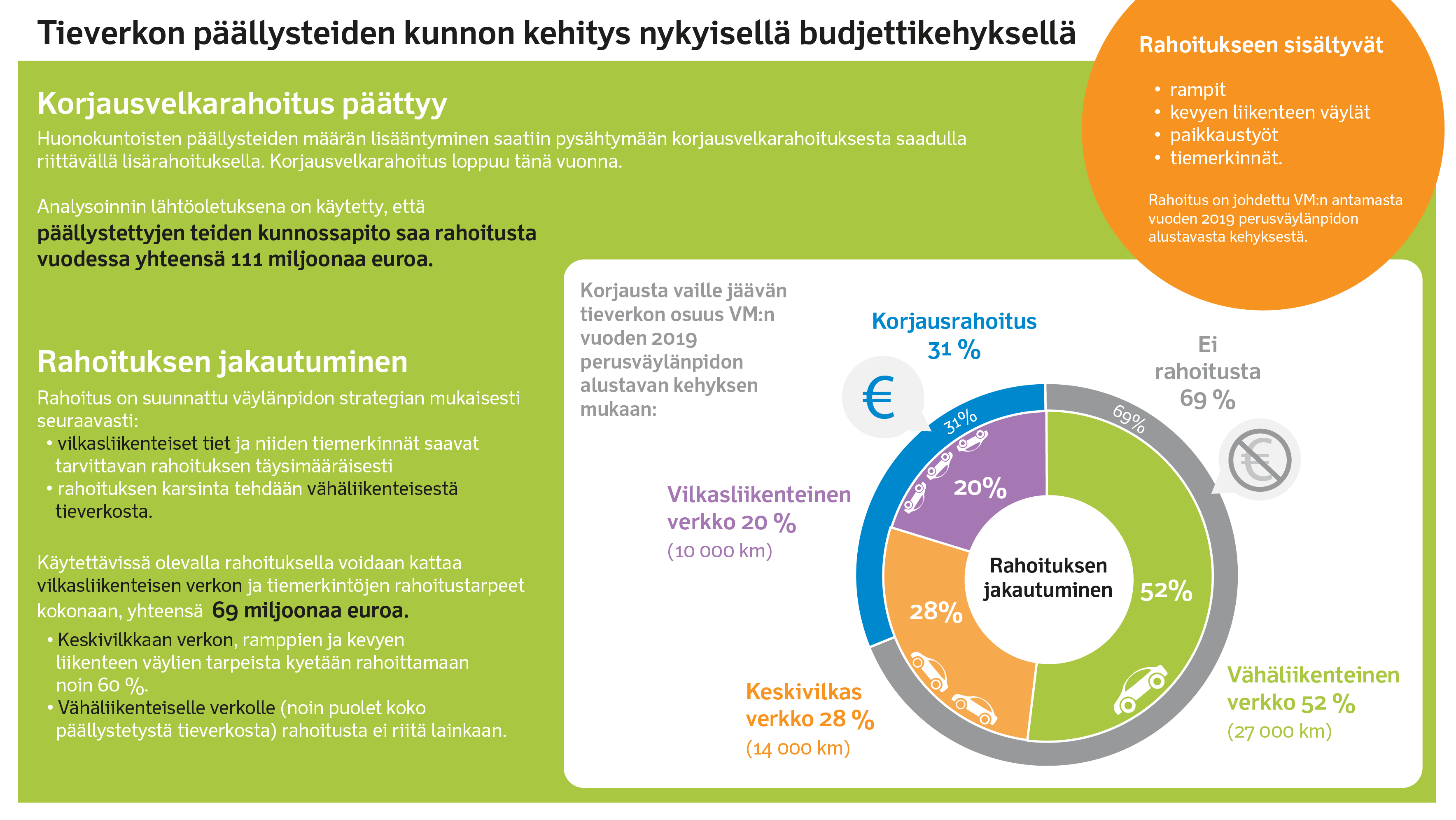 9/2018
25.9.2018
8
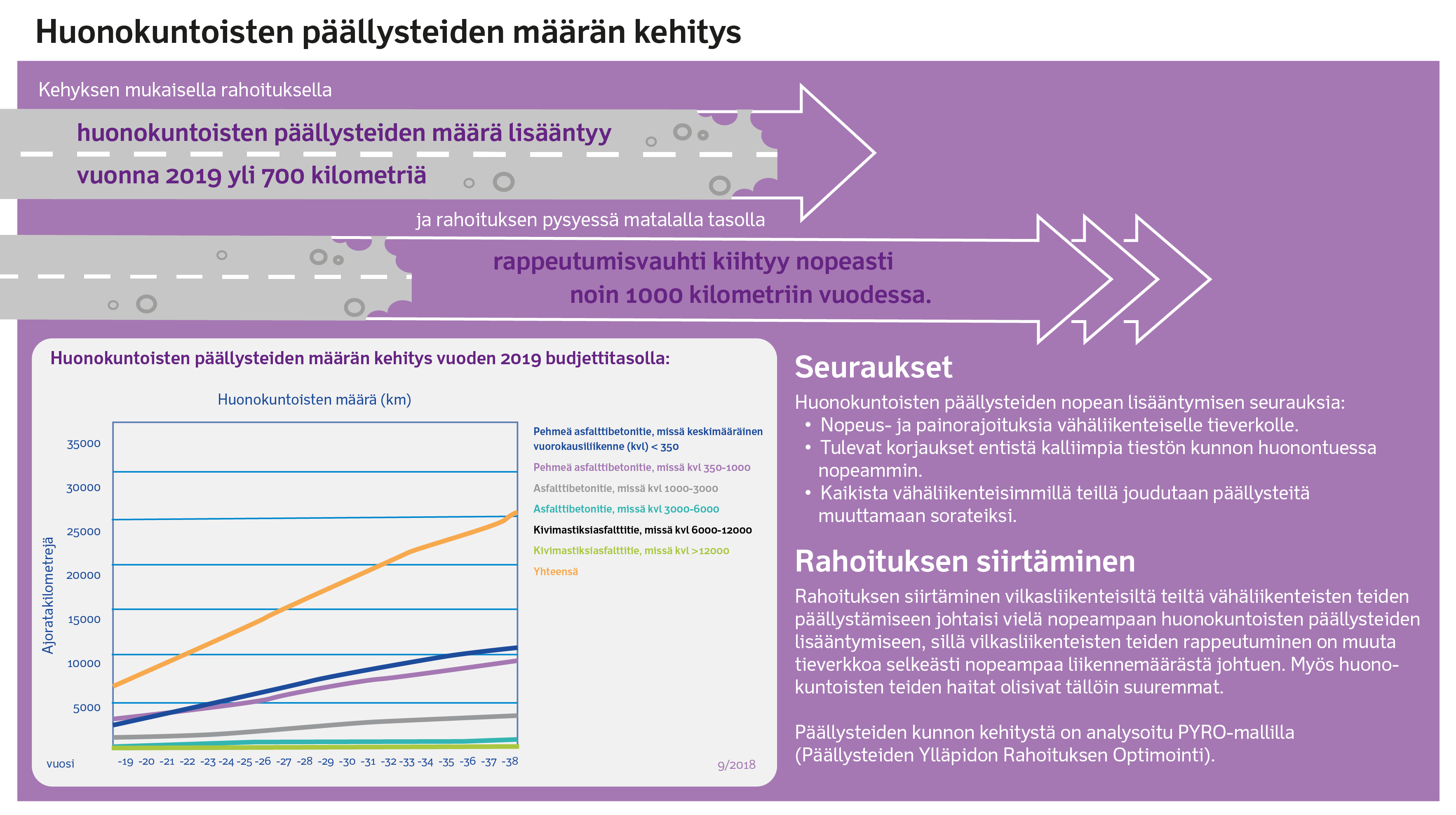 25.9.2018
9
Siltojen ikäjakauma
Rautatiesillat
Tiesillat
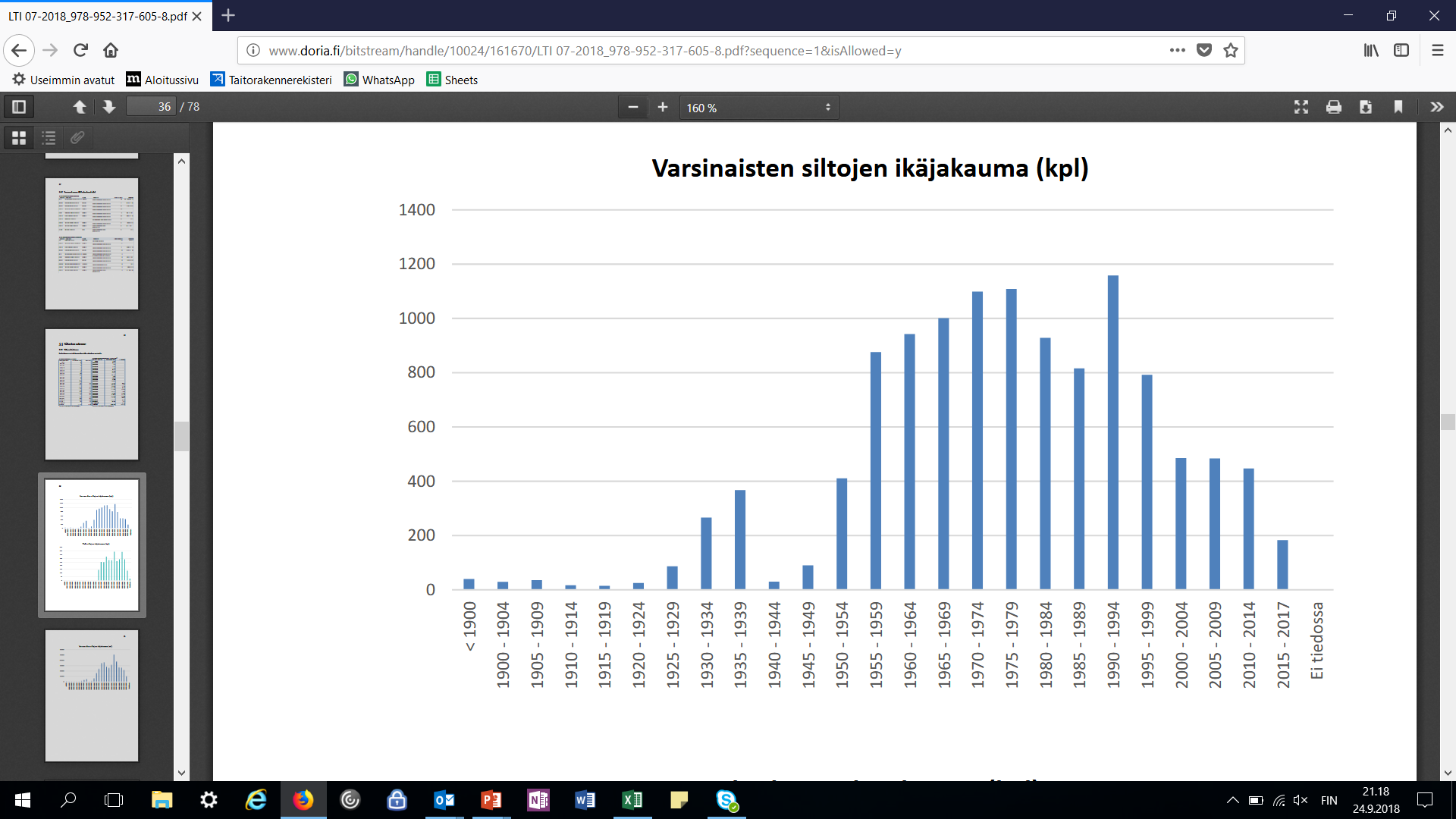 Rautatiesiltoja 2569 kpl
Huonokuntoisia ja erittäin huonokuntoisia rautatiesiltoja 122 kpl ja huototiesiltoja 23 kpl
Tiesiltoja 15044 kpl
Huonokuntoisia ja erittäin huonokuntoisia tiesiltoja 638 kpl
2.10.2018
10
Siltojen tilanne
Korjausvelka/sillat:
Sillaston kunto huononee siltojen ikääntyessä. Sillaston ikääntymisen vuoksi kokonaisuutena siltojen korjauksiin tarvittava rahamäärä on nousussa.
Lisärahoituksella (korjausvelkaraha 2016-2018 sekä v. 2013 ajoneuvoasetuksen jälkeen saatu Massat & mitat -erillisraha) on saatu huonokuntoisten siltojen määrää laskemaan. Tyydyttäväkuntoisten (= korjausta lähitulevaisuudessa tarvitsevat) siltojen määrä on kuitenkin noussut. Huonokuntoisten siltojen määrä kasvaa, kun palataan rahoituksen ns. normaalitasoon. 
Painorajoitukset:
Painorajoituksia on saatu vähennettyä v. 2013 ajoneuvoasetuksen jälkeen noin sadalla: nyt n. 460 kpl. Uusia painorajoituksia joudutaan asettamaan, mutta kokonaismäärä ei ole noussut, koska ko. siltojen uusimista on priorisoitu.
Siltakannasta noin kolmasosa on kantavuudeltaan täysimääräisessä käytössä nykyisillä ajoneuvoasetuksen rekoilla => jos esimerkiksi kunto huononee, joudutaan harkitsemaan painorajoituksen asettamista 
HCT-reitit vaativat erityistarkastelua
 
Muuta:
Useita isoja siltoja uusimistarpeessa, yksittäisten siltojen merkittävä rahoitustarve
11
Täsmätoimintaa ja ennakoivaa kunnossapitoa
Asiakkaan ja väylänpitäjän tarpeisiin täsmätty, optimoitu väylänpito
Toimenpiteet toteutetaan kokonaisuutta optimoiden, osin jo ennen liikenteelle aiheutuvien merkittävien haittojen syntymistä ja osin nopeina, tehokkaina täsmätoimina
Tehokas tietojen keruu, käsittely ja analysointi mahdollistavat aiempaa tarkemman toimenpiteiden suunnittelun sekä oikea-aikaisen kohdentamisen
Painopistettä siirretään rahoituksen mahdollistamana enemmän ennakointiin
Liikennevirasto digitalisaatiohanke, osahanke 3
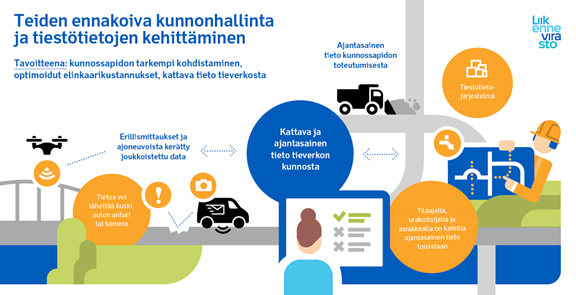 Vastuullisuus toiminnassa korostuu
Toimittava vastuullisesti, toiminnan on oltava yleisesti hyväksyttävää
Huomioitava mm. taloudelliset, ympäristö, sosiaaliset, turvallisuus näkökulmat. Vaikutuksia on pystyttävä arvioimaan myös näistä näkökulmista
Näkökulmat ovat usein osin ristiriidassa keskenään
Optimitilanteissa löydetään toimenpiteitä, jotka edistävät useita tai kaikkia näistä näkökulmista
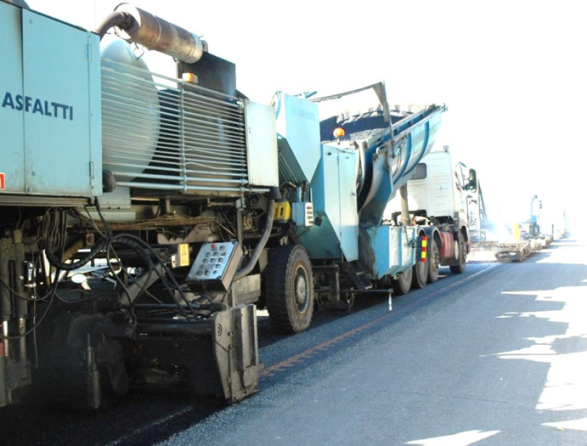 Fiksut väylät ja älykäs liikenne- sinua varten
14